Завантаження даних з Інтернету
За новою програмою
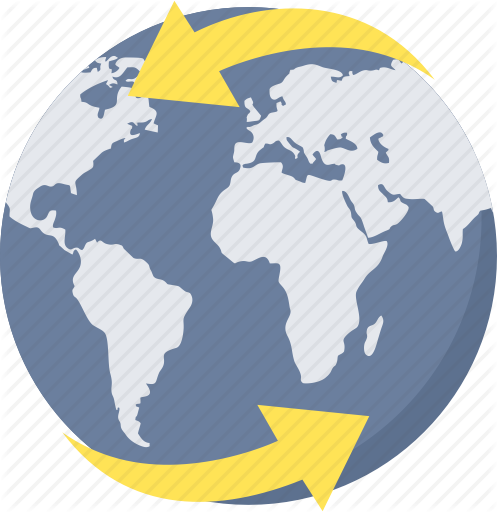 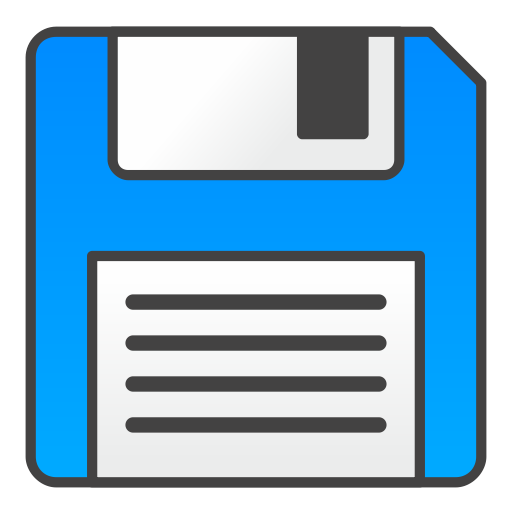 Урок 9
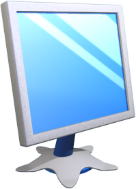 Інтернет для навчання
Розділ 2 § 9
Інтернет можна використовувати для навчання: здійснювати пошук навчальних матеріалів, зображень, фотографій, відео, навчальних програм тощо.
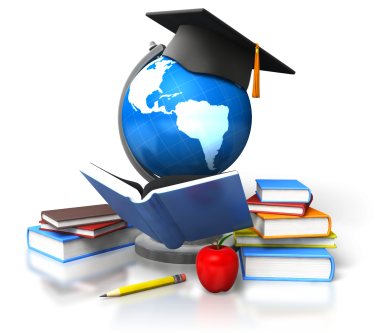 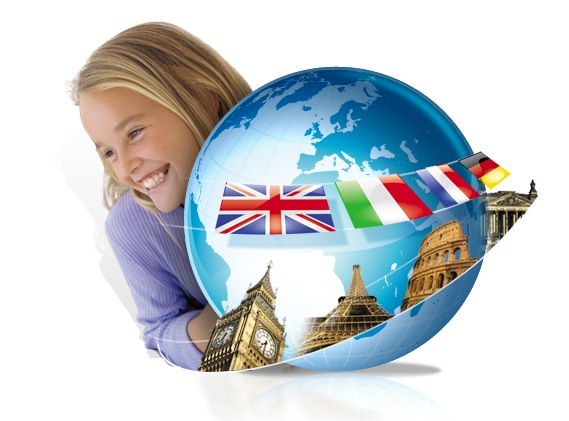 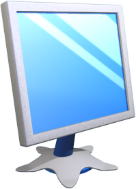 Інтернет для навчання
Розділ 2 § 9
Крім того, в Інтернеті є безліч сайтів, які створено спеціально для навчання. Серед них:
Електронні словники
Перекладачі
Енциклопедії
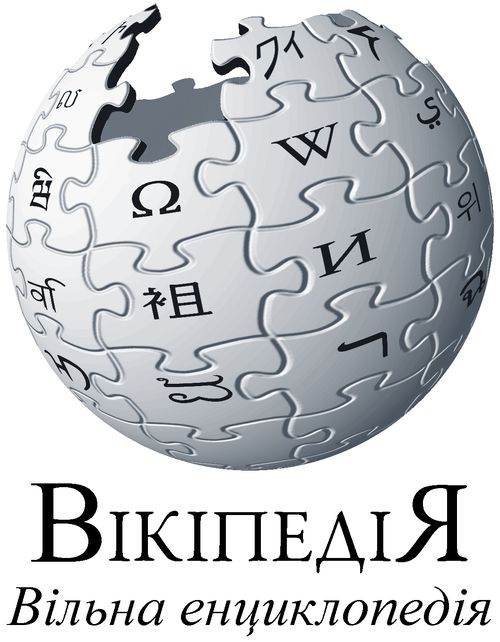 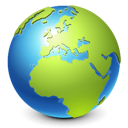 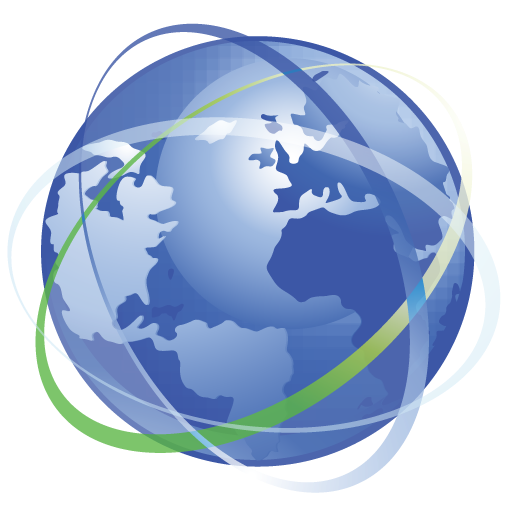 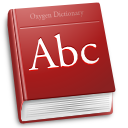 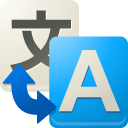 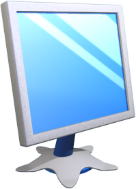 Електронні словники
Розділ 2 § 9
Перевірити правопис, знайти тлумачення або переклад слів можна за допомогою електронних словників, Збірки електронних словників можна знайти на сайтах нижче та інших
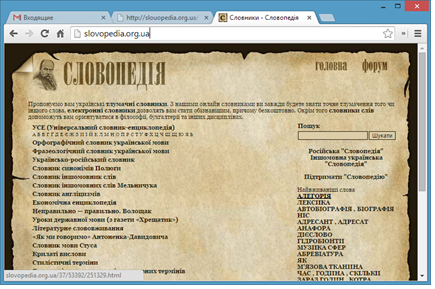 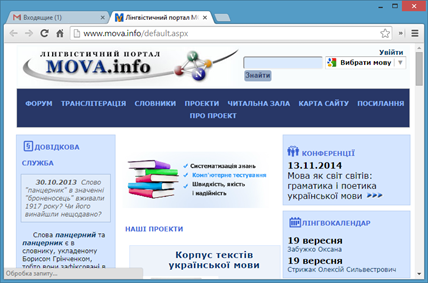 Мова Інфо (www.mova.info)
Словопедія (slovopedia.org.ua)
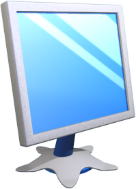 Електронні словники
Розділ 2 § 9
Ті, хто цікавиться українською мовою, можуть скористатись електронною версією словника Бориса Дмитровича Грінченка (hrinchenko.com «Словарь української мови»)
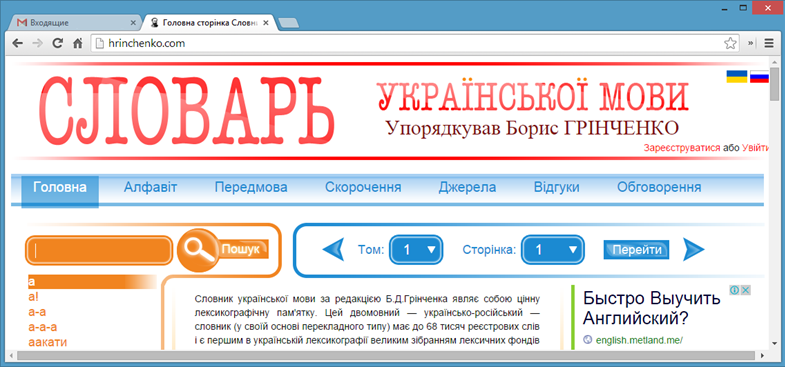 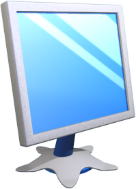 Онлайн-перекладач
Розділ 2 § 9
Онлайн-перекладач — це програма для автоматичного перекладу тексту з однієї мови на іншу.
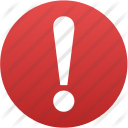 На відміну від словників,, програми-перекладачі опрацьовують словосполучення, цілий текст, а не тільки окремі слова. Тому ми отримуємо зв'язний текст іншою мовою, а не просто набір слів.
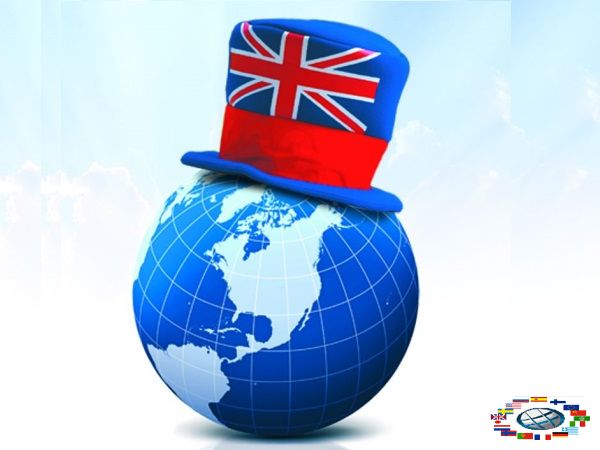 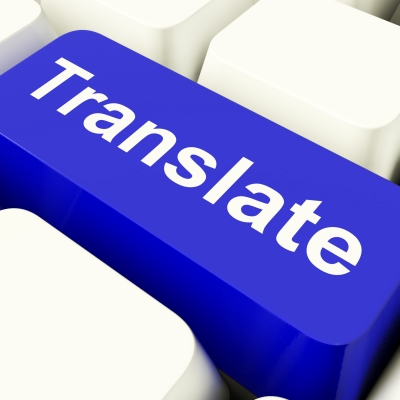 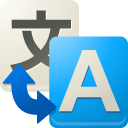 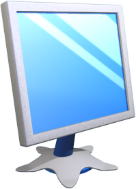 Перекладач Pragma On-Linewww.translate.ua/uk/on-line
Розділ 2 § 9
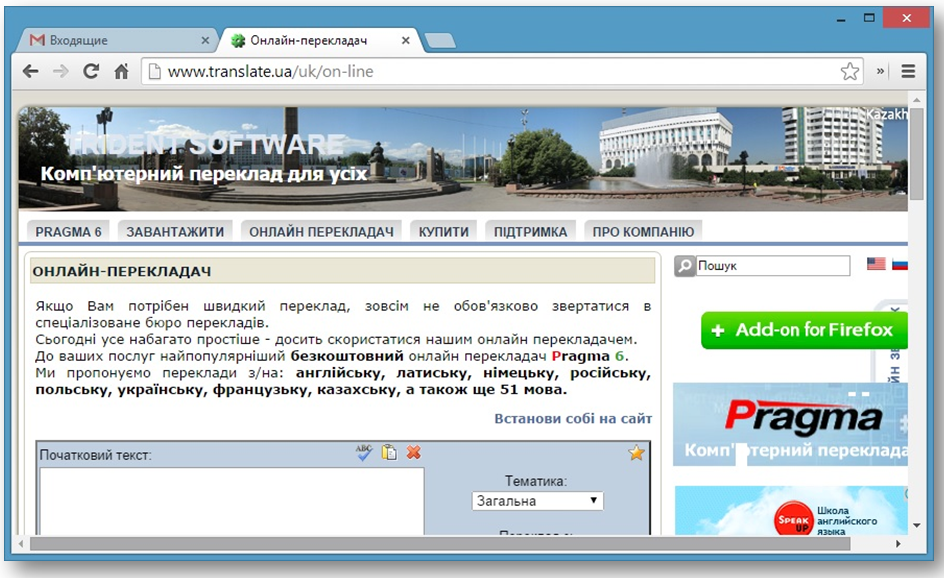 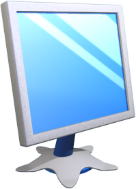 Перекладач Googletranslate.google.com.ua
Розділ 2 § 9
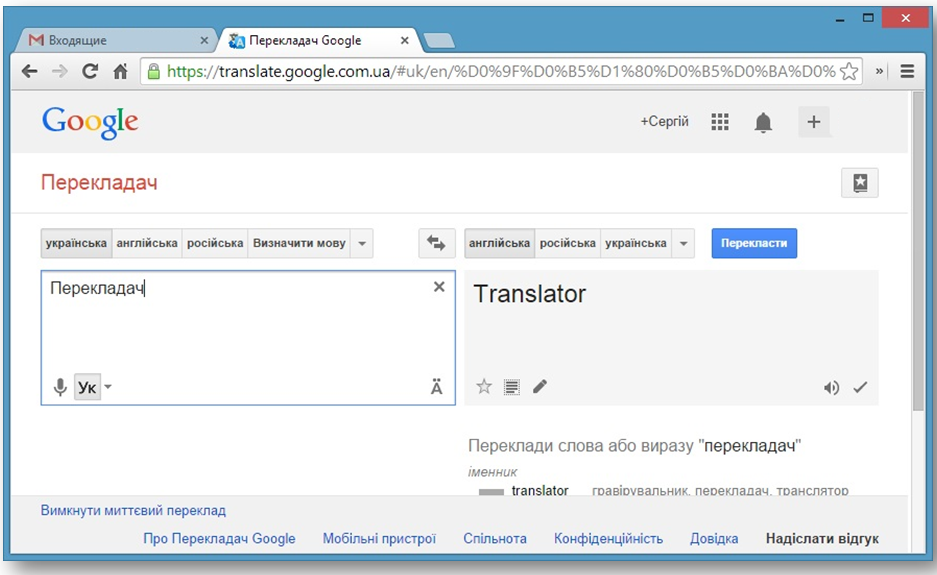 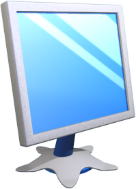 Інтернет енциклопедії
Розділ 2 § 9
Інтернет енциклопедії — це сайти, які містять довідкові відомості з різних галузей знань.
Енциклопедії бувають універсальними, вони охоплюють відомості різної тематики. Інші можуть містити дані з одного із напрямів знань (наприклад, комп'ютерні науки або математика).
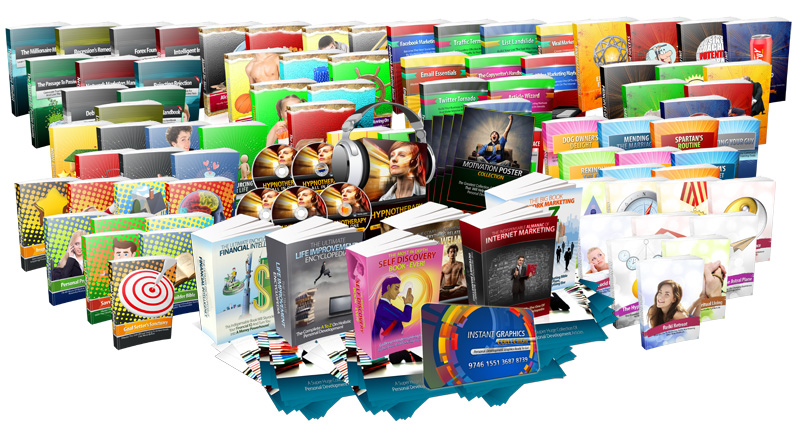 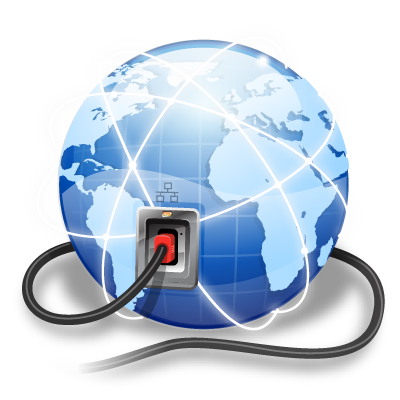 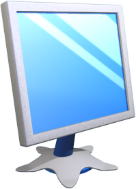 Вікіпедія
Розділ 2 § 9
Однією з найпопулярніших універсальних міжнародних онлайн-енциклопедій є Вікіпедія, відомості в якій подаються різними мовами світу. Українська Вікіпедія має таку адресу: uk.wikipedia.org
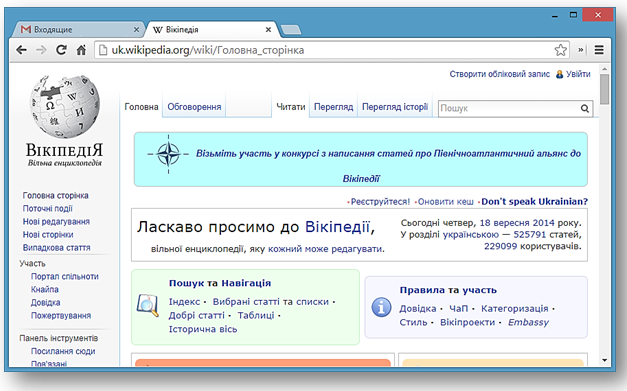 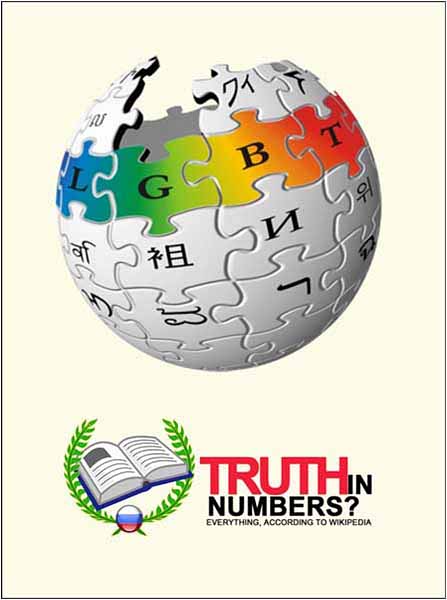 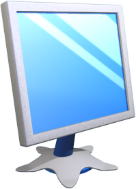 Інтернет енциклопедії
Розділ 2 § 9
Прикладом енциклопедії одного з напрямів знань є Всеукраїнська велика енциклопедія тварин. Її можна відкрити за адресою tvarunu.com.ua
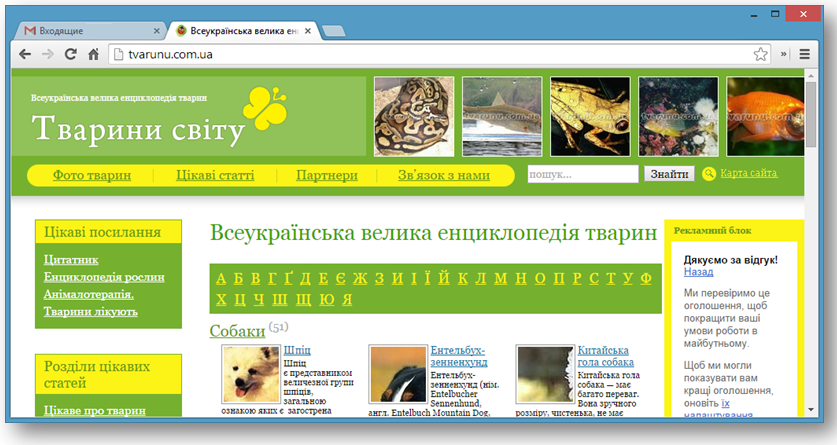 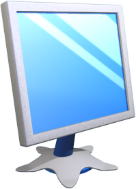 Завантаження даних з Інтернету
Розділ 2 § 9
Збереження веб-сторінки, відкритої у вікні браузера Google Chrome, виконується за допомогою вказівки Налаштування  Інші інструменти  Зберегти сторінку як
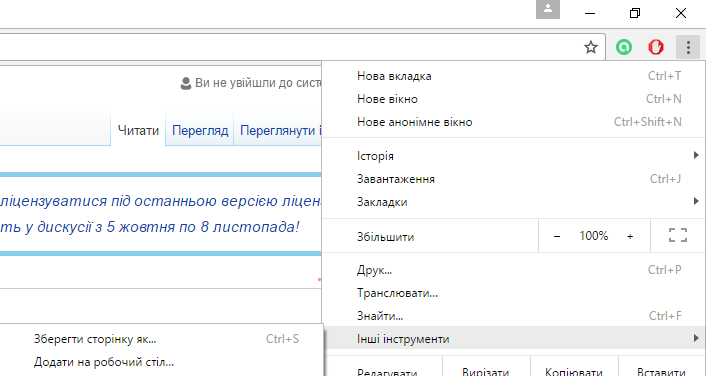 1
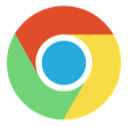 3
2
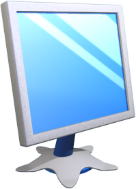 Завантаження веб-сторінки
Розділ 2 § 9
Збереження веб-сторінки також виконується за допомогою сполучення клавіш CTRL + S
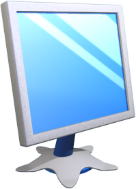 Збереження тексту
Розділ 2 § 9
Частину тексту веб-сторінки зберігають за допомогою буфера обміну: необхідно виділити потрібну частину тексту, скопіювати його до буфера, а потім вставити у відкритий документ так, як це виконується в середовищі текстового процесора чи редактора презентацій.
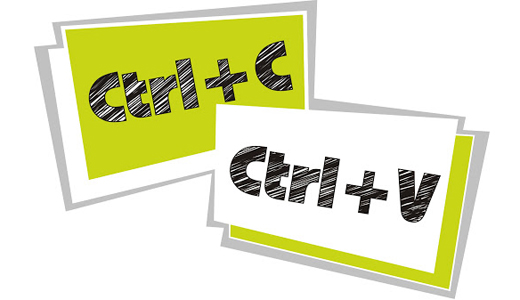 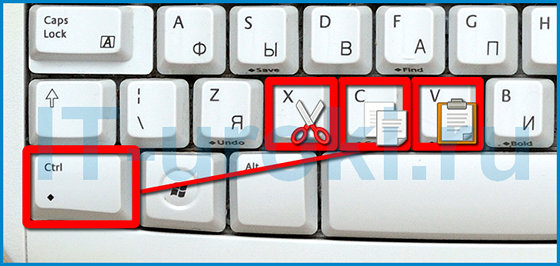 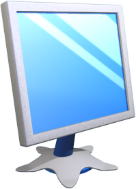 Збереження малюнказ веб­-сторінки
Розділ 2 § 9
Вибери малюнок.
Відкрий    контекстне    меню    та    вибери    команду Зберегти зображення як…
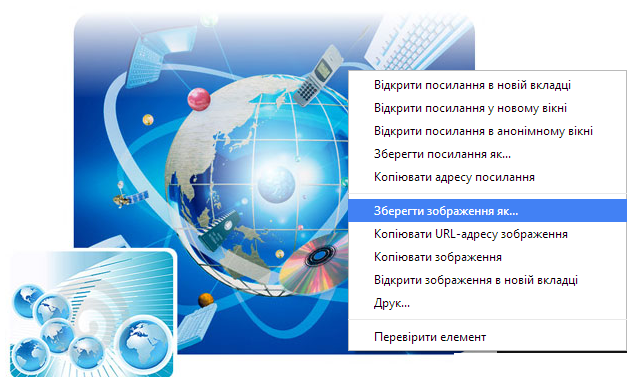 Контекстне меню відкривається при наведенні вказівника на об'єкт і клацанні правої кнопки миші.
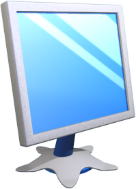 Збереження малюнказ веб­-сторінки
Розділ 2 § 9
3. Відкрий потрібну папку,  введи назву малюнка та вибери кнопку Зберегти.
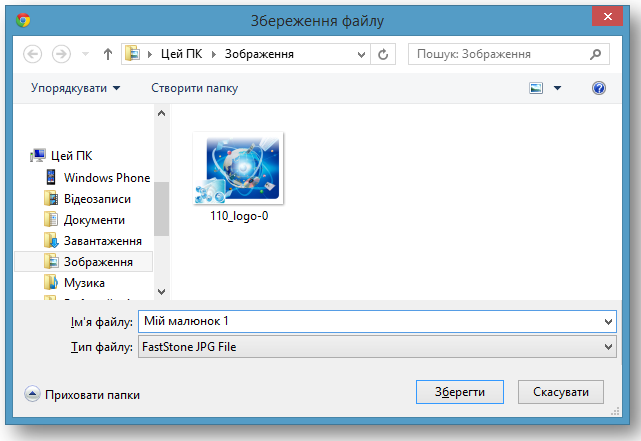 Вибрати папку
Натиснути кнопку Зберегти
Ввести назву
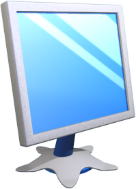 Завантаження даних з Інтернету
Розділ 2 § 9
SaveFrom.net робить процес завантаження з мережі зручним та простим. Ви можете завантажувати аудіо, відео та інші типи файлів зі різних сайтів та соціальних мереж: youtube.com, vk.com та інших.
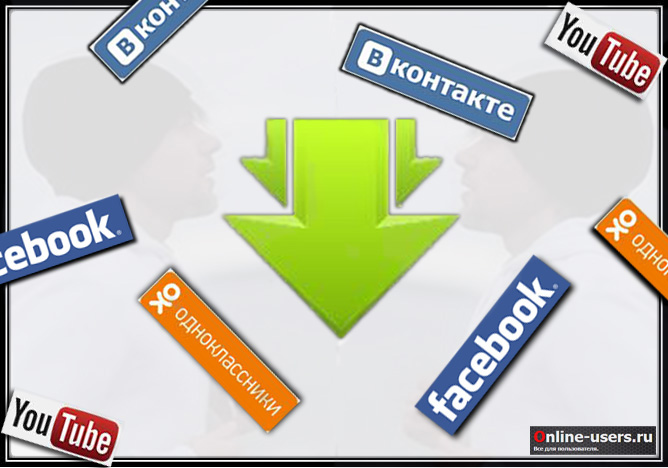 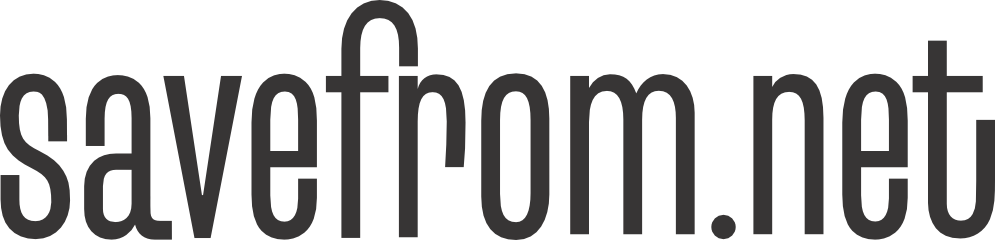 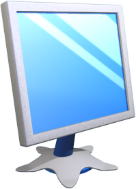 Пошук інформації в Інтернеті
Розділ 2 § 9
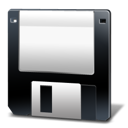 Добери характерні слова або фрази
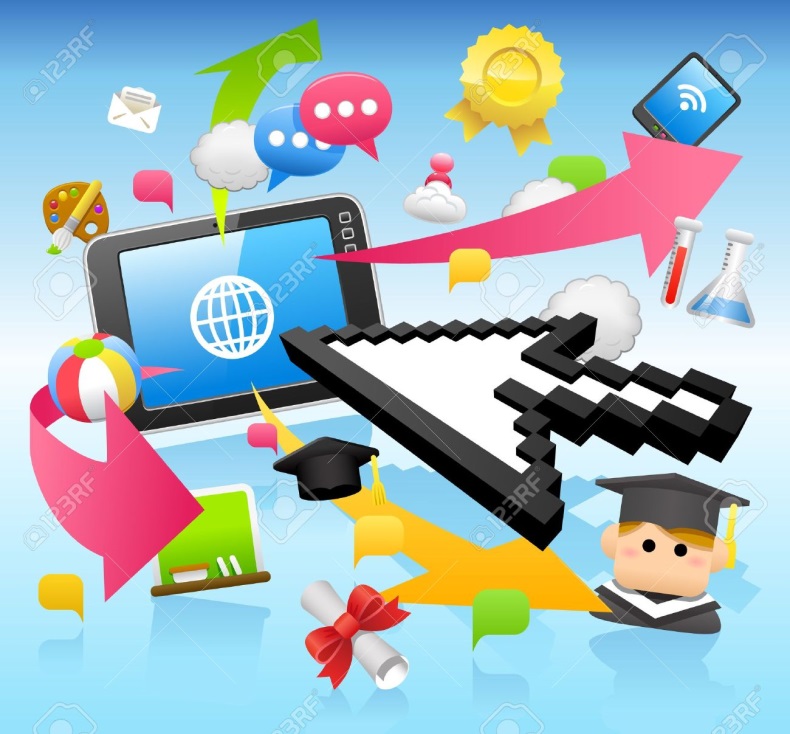 Збережи знайдене
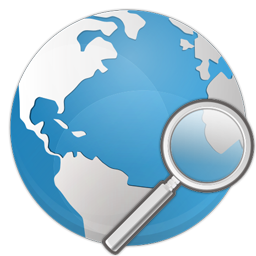 Проаналізуй знайдене
Пошук в Інтернеті
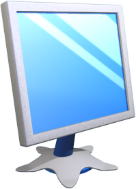 Повторюємо
Розділ 2 § 9
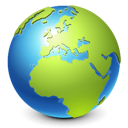 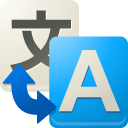 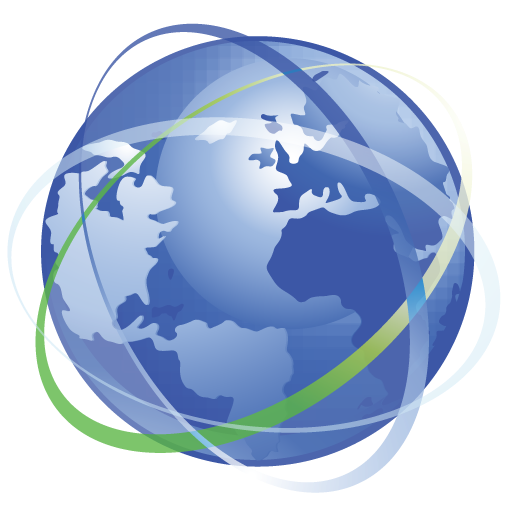 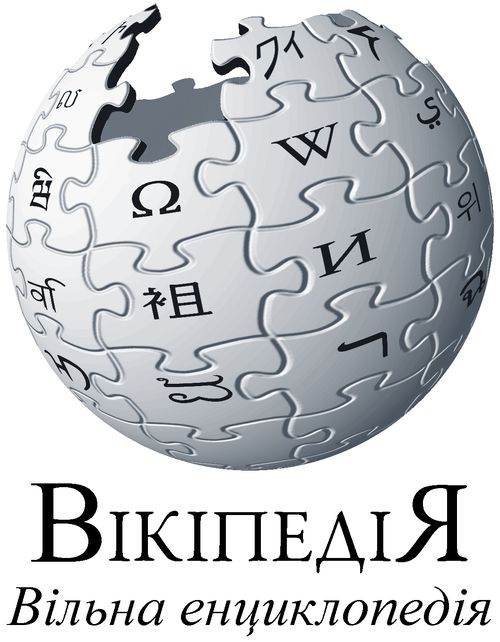 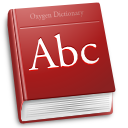 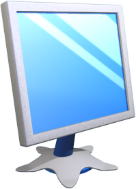 Розгадайте кросворд
Розділ 2 § 9
2
4
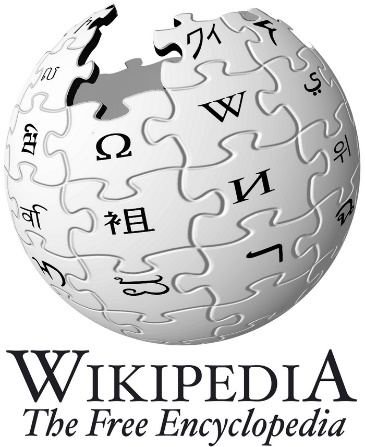 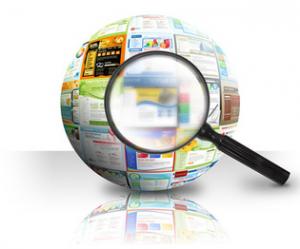 3
1
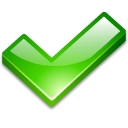 5
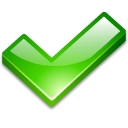 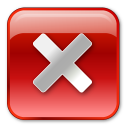 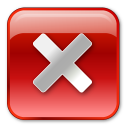 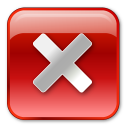 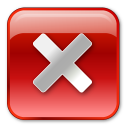 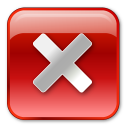 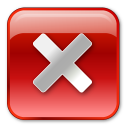 1. Програма, призначена для перегляду веб-сторінок
2. Збірка наукових статей з різних галузей, що призначена для широкого кола читачів
3. Гіперпосиланнядля швидкого доступу до веб-сторінок сайта зі списку обраних сайтів
4. Процес відборугіперпосилань на веб-сторінки з потрібними відомостями
5. Довідкове видання, яке містить упорядкований перелік слів або сполучень з їх короткою характеристикою або перекладом
6. Програма, розміщена в Інтернеті, що призначена для автоматизованого перекладу текстів з однієї мови на іншу
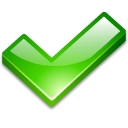 6
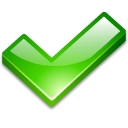 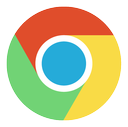 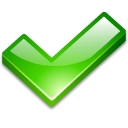 Далі
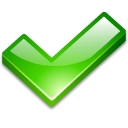 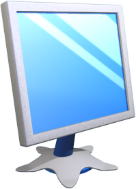 Дайте відповіді на запитання
Розділ 2 § 9
Для чого призначені інтернет-енциклопедії?
Які ви знаєте онлайн-перекладачі?
Як зберегти веб-сторінку?
Як зберегти текст з веб-сторінки?
Як зберегти зображення з мережі Інтернет?
Наведіть приклади інтернет-енциклопедій, словників, онлайн-перекладачів.
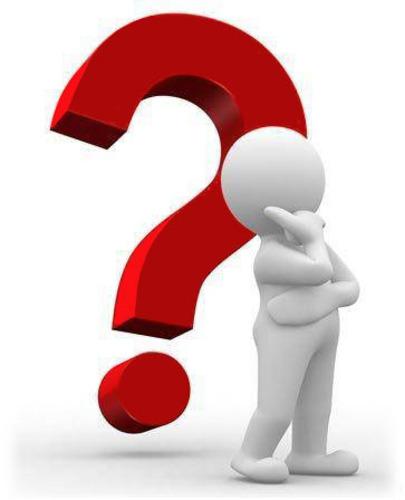 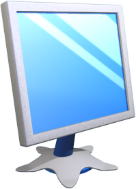 Розгадай ребус
Розділ 2 § 9
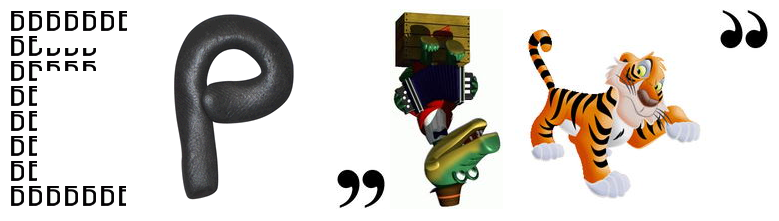 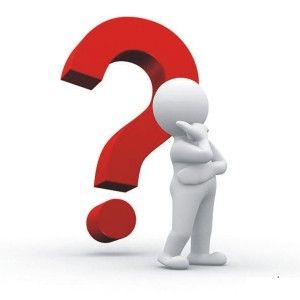 Зберегти
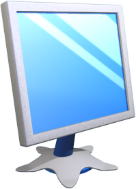 Практична робота 3
Розділ 2 § 9
як здійснювати пошук відомостей в мережі Інтернет;
як зберегти веб-сторінку, текст, зображення, дані з Інтернету;
Пригадайте
Створіть
структуру папок:
E:\5-А(Б) клас\Власне прізвище\Урок 9
Пам’ятайте
Під час виконання практичних завдань пам’ятай про правила безпеки життєдіяльності при роботі з комп’ютером!
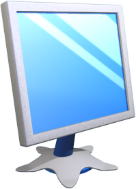 Працюємо за комп’ютером
Розділ 2 § 9
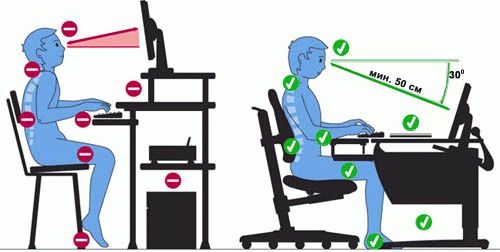 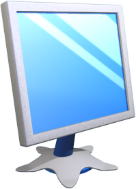 Працюємо за комп’ютером
Розділ 2 § 9
Практична робота 2
Завантаження даних з Інтернету
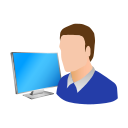 Дякую за увагу!
За новою програмою
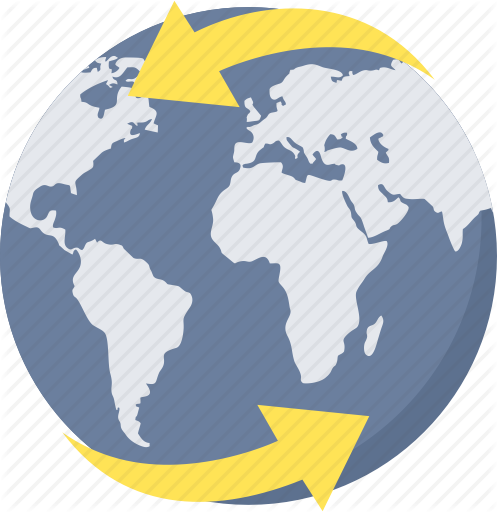 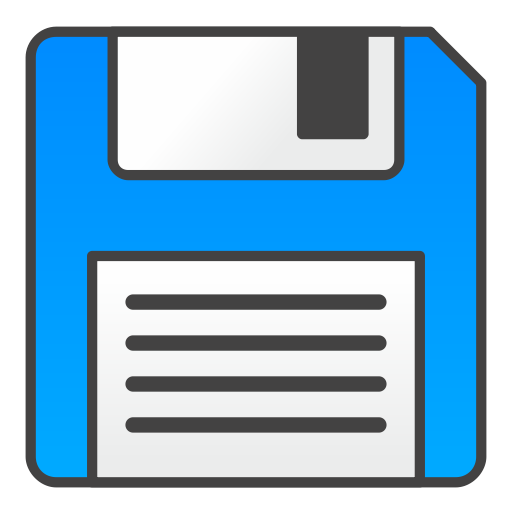 Урок 9